CITY OF GRAPEVINEDALLAS ROAD TRANSIT DISTRICT
Scott Williams, Director of Development Servicesscottw@grapevinetexas.gov
Mark Brooks, Principal, Brooks Hospitality Consulting
mark@brooksshc.com
Bob Farley, Director of Economic Developmentbfarley@grapevinetexas.gov
http://grapevinetexas.gov/DocumentCenter/View/6273/Section-41B---Transit-District-Overlay
GRAPEVINE MAIN STATION/HOTEL VIN
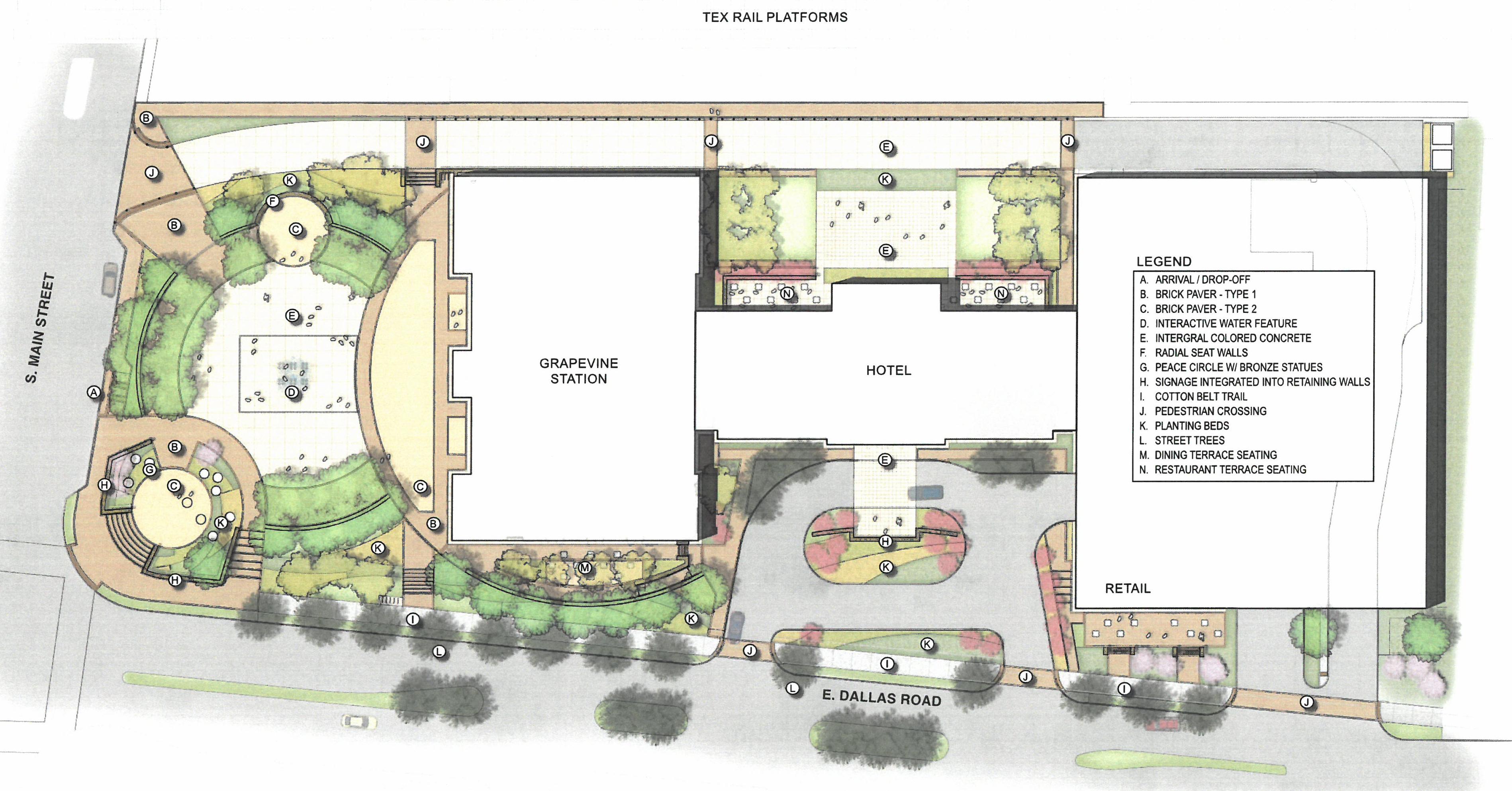 GRAPEVINE MAIN/HOTEL VIN
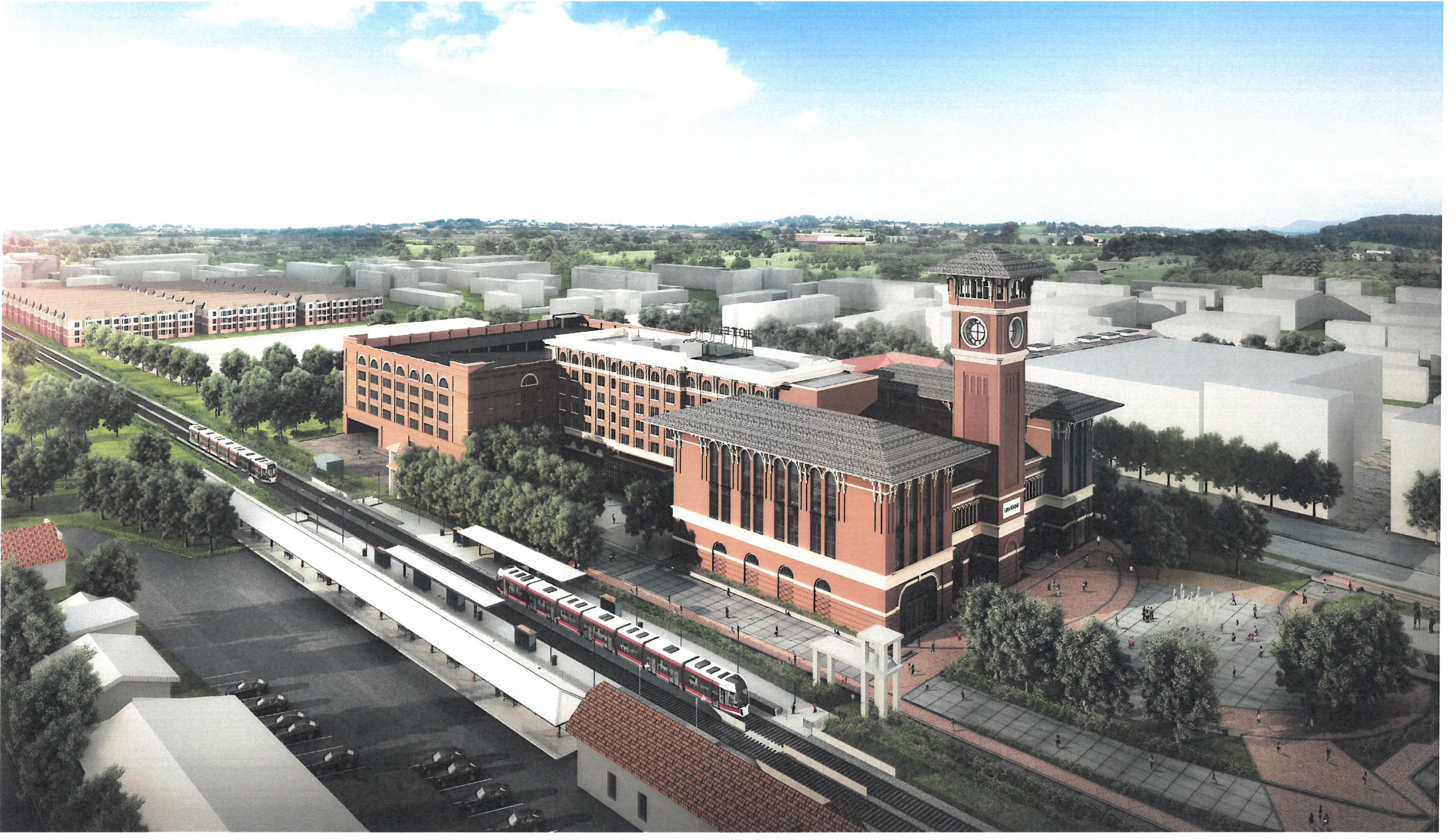 GRAPEVINE MAIN/HOTEL VIN
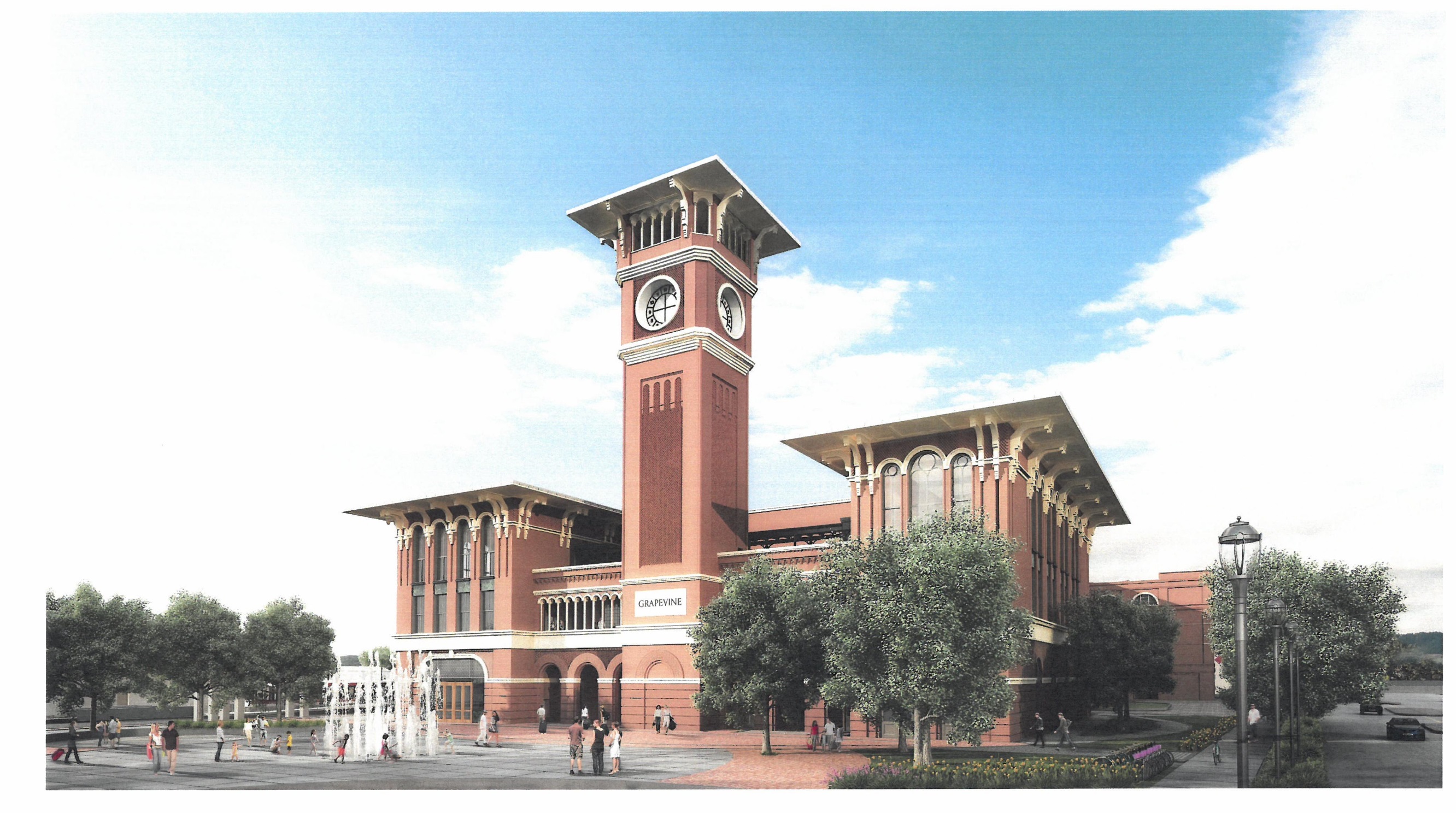 HOTEL VIN
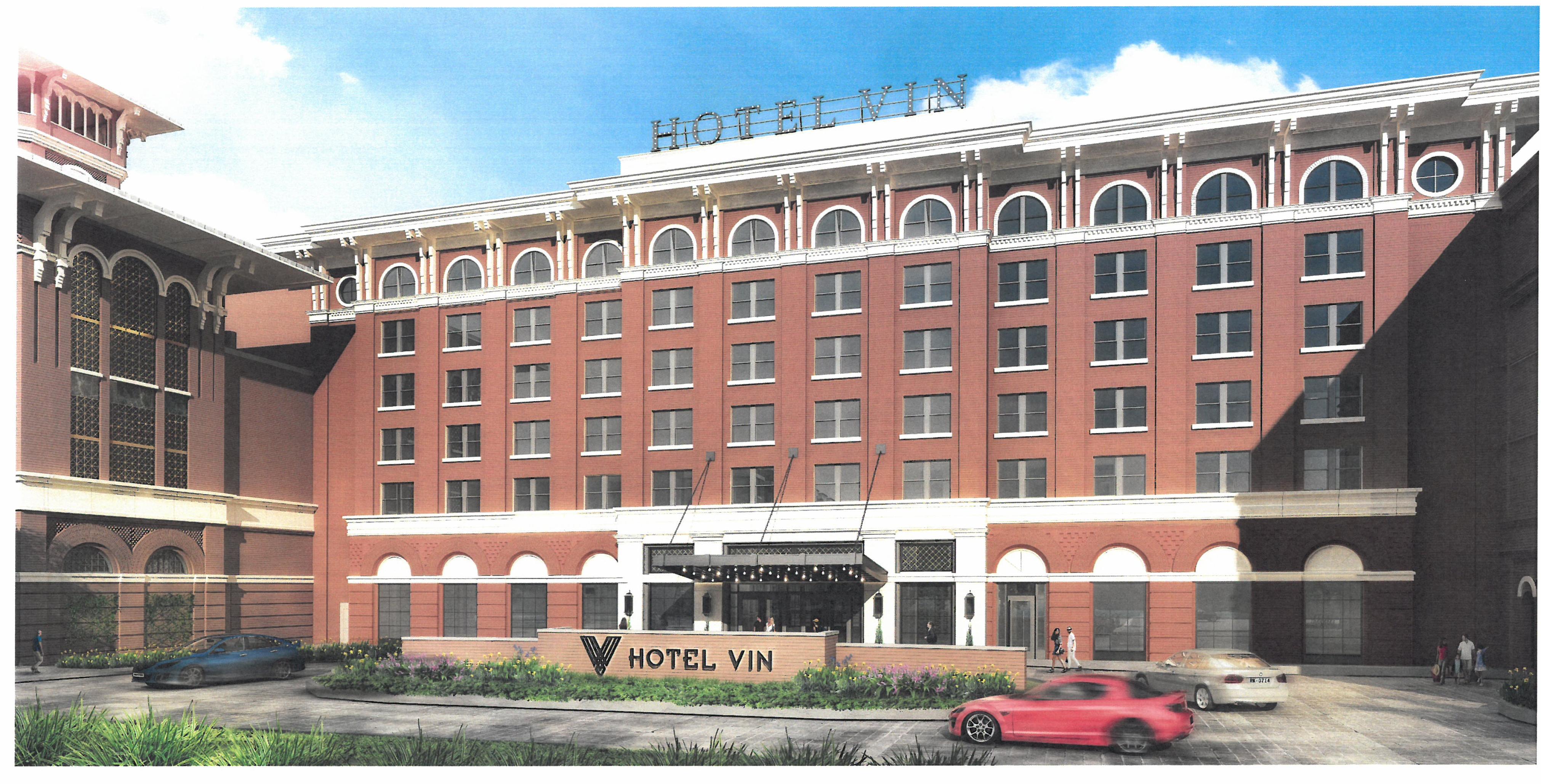 HISTORIC MAIN STREET LOOKING NORTH
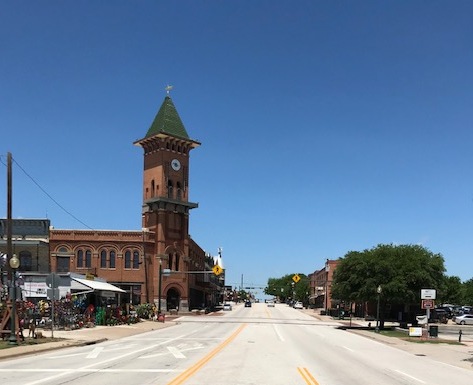 TRANSIT DISTRICT BOUNDARIES
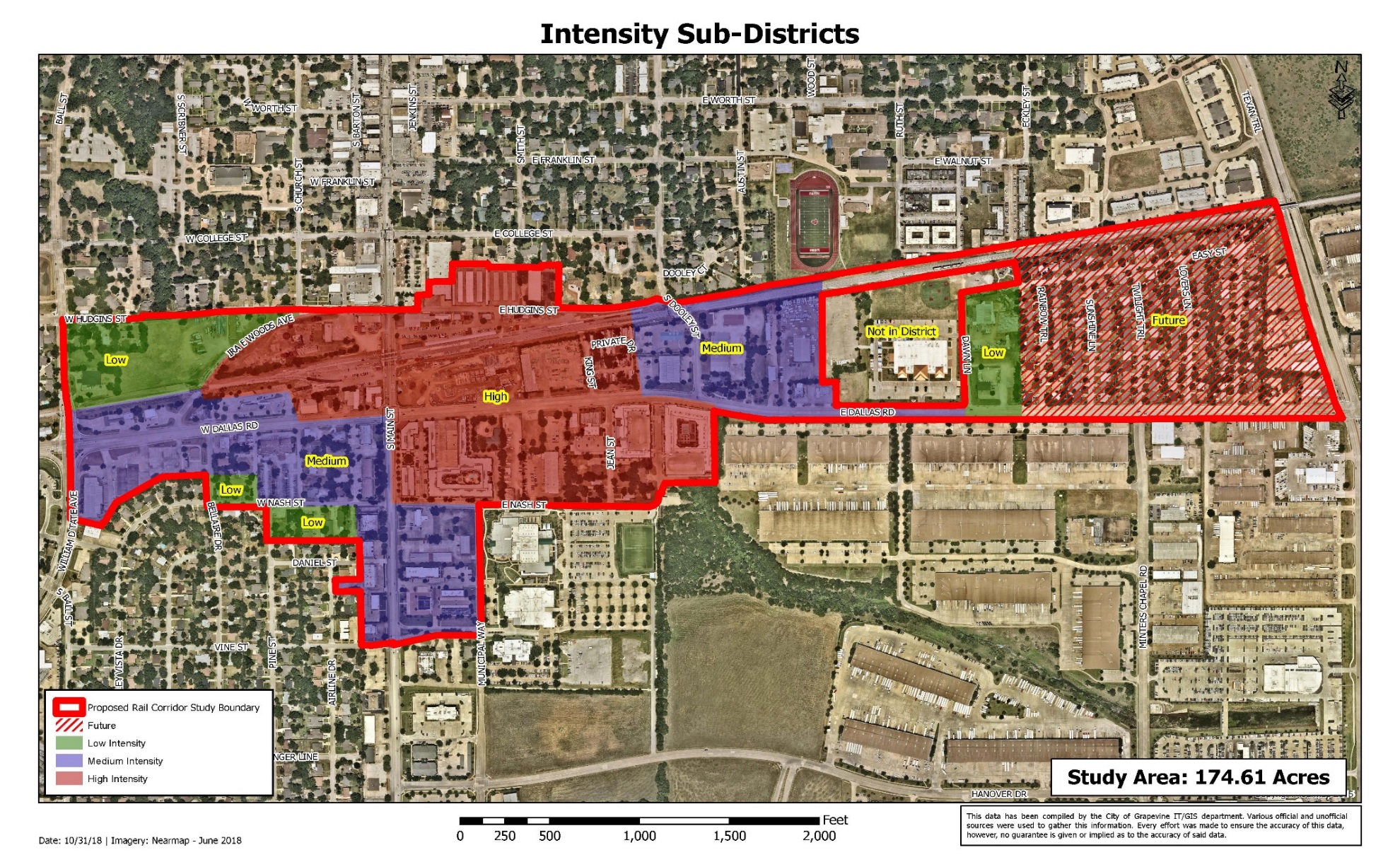 EXCERPT FROM TRANSIT DISTRICT DESIGN STANDARDS
EXCERPT FROM TRANSIT DISTRICT DESIGN STANDARDS
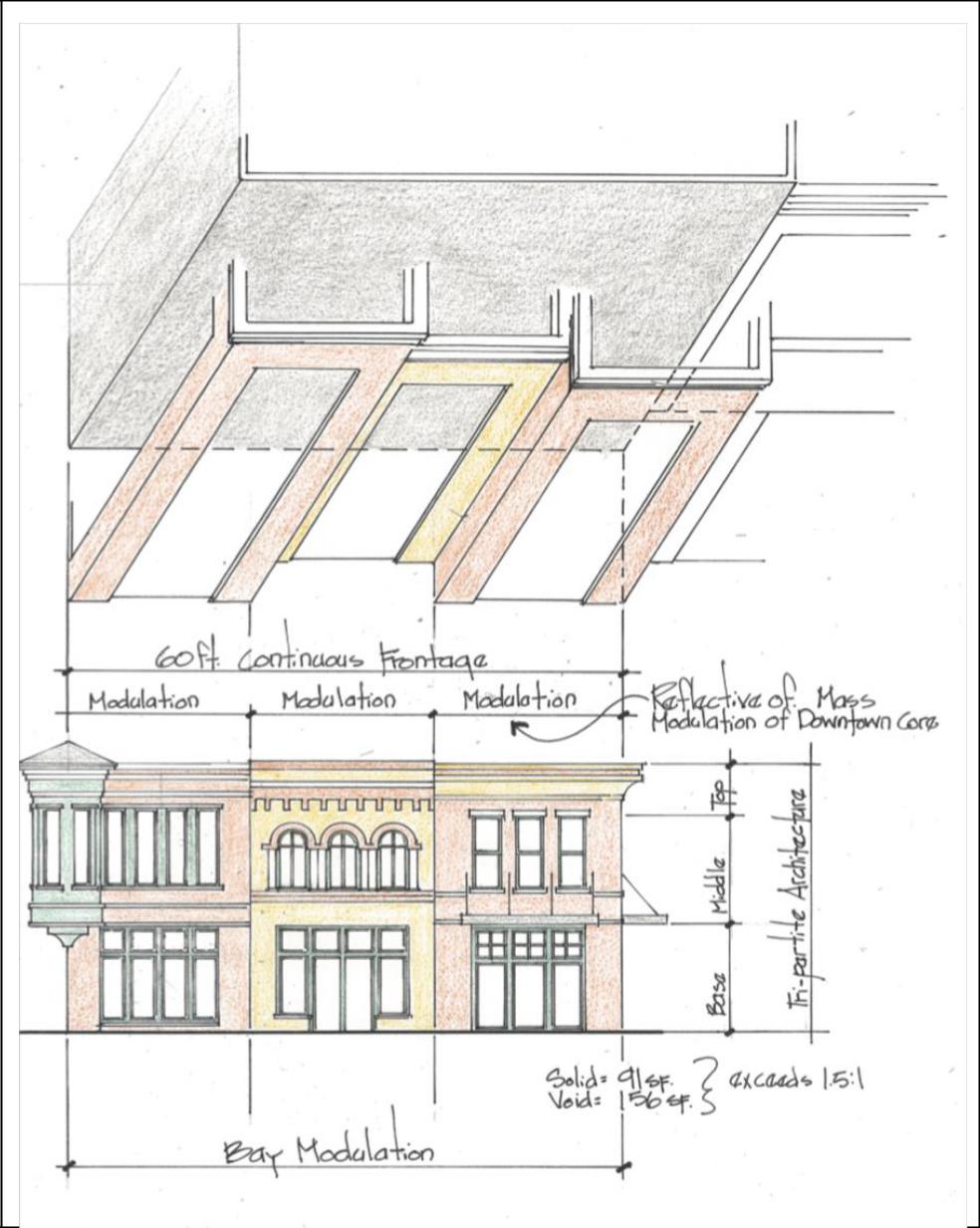 EXCERPT FROM TRANSIT DISTRICT DESIGN STANDARDS
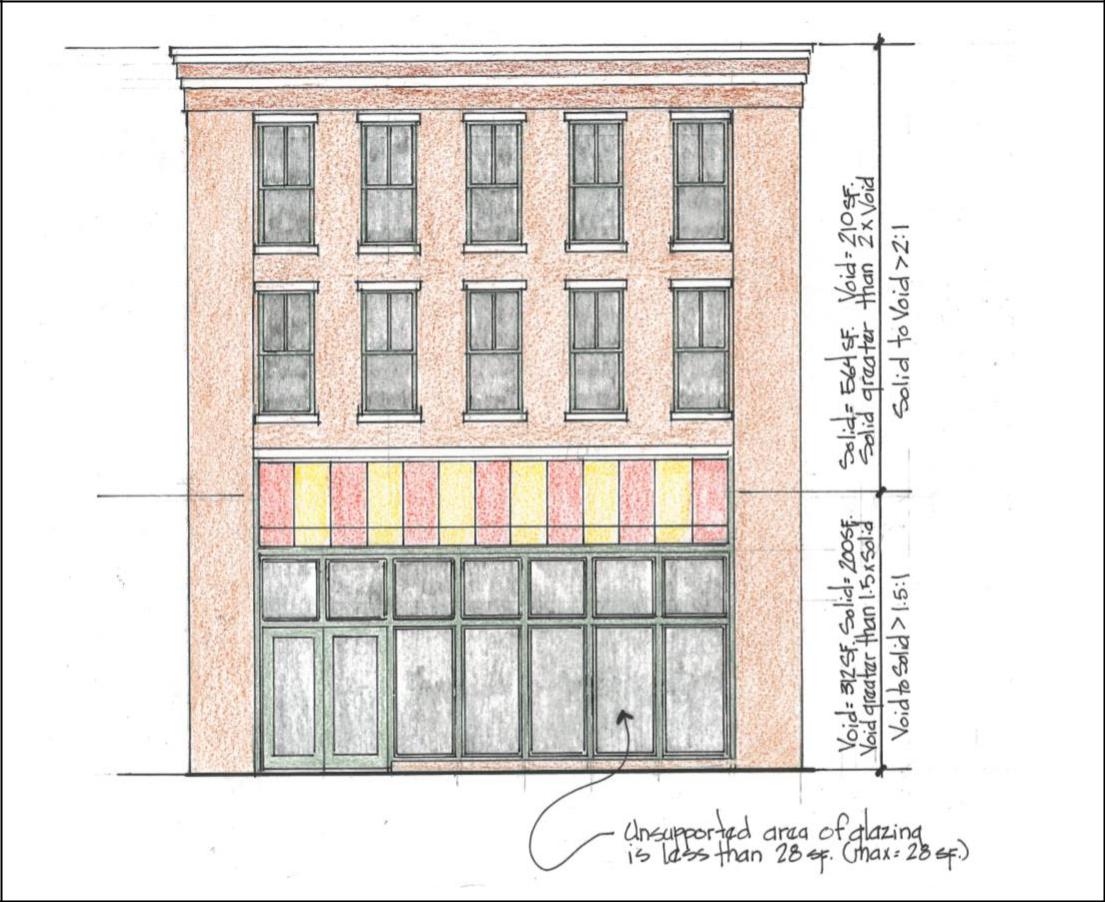 EXCERPT FROM TRANSIT DISTRICT DESIGN STANDARDS
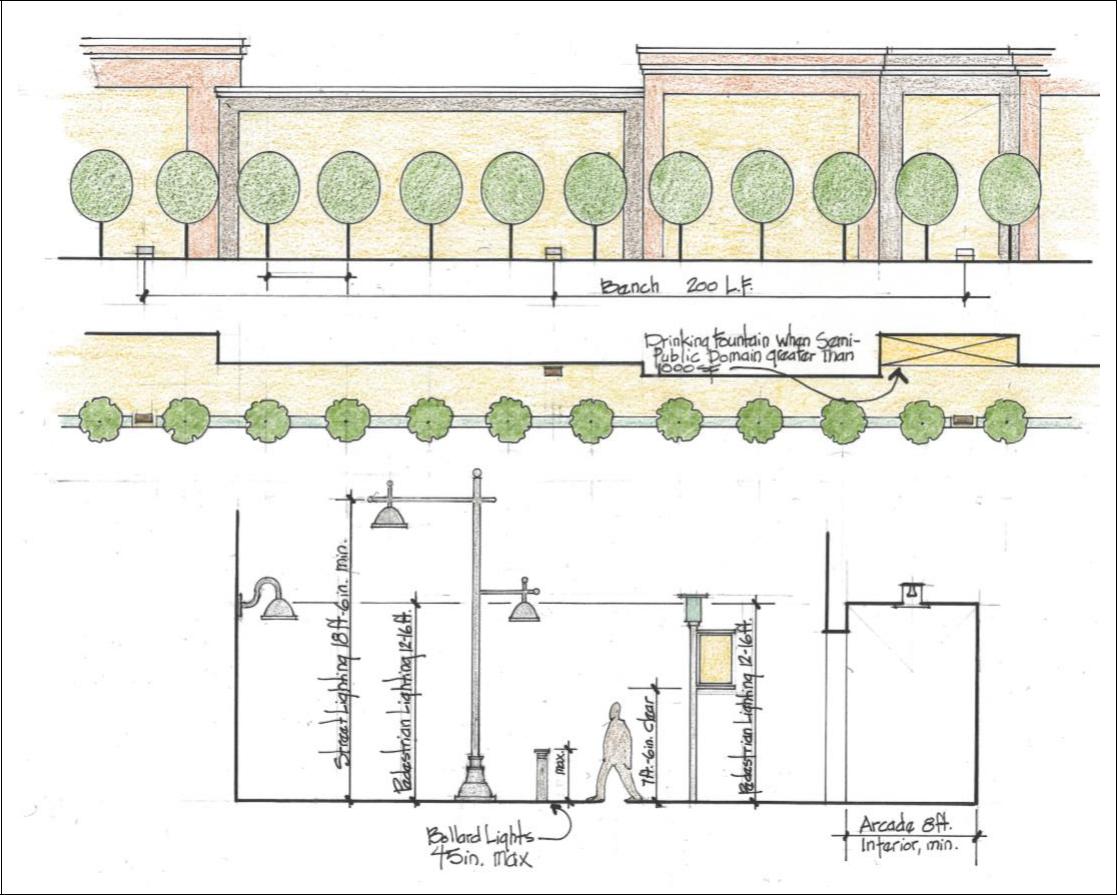 TRANSIT DISTRICT SIGN STANDARDS
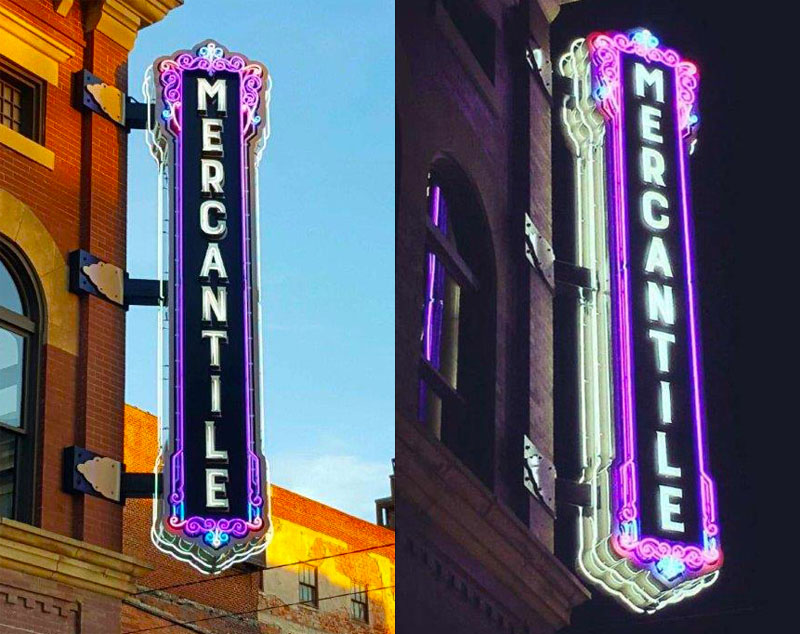 DALLAS ROAD IMPROVEMENTS/HIKE & BIKE TRAIL
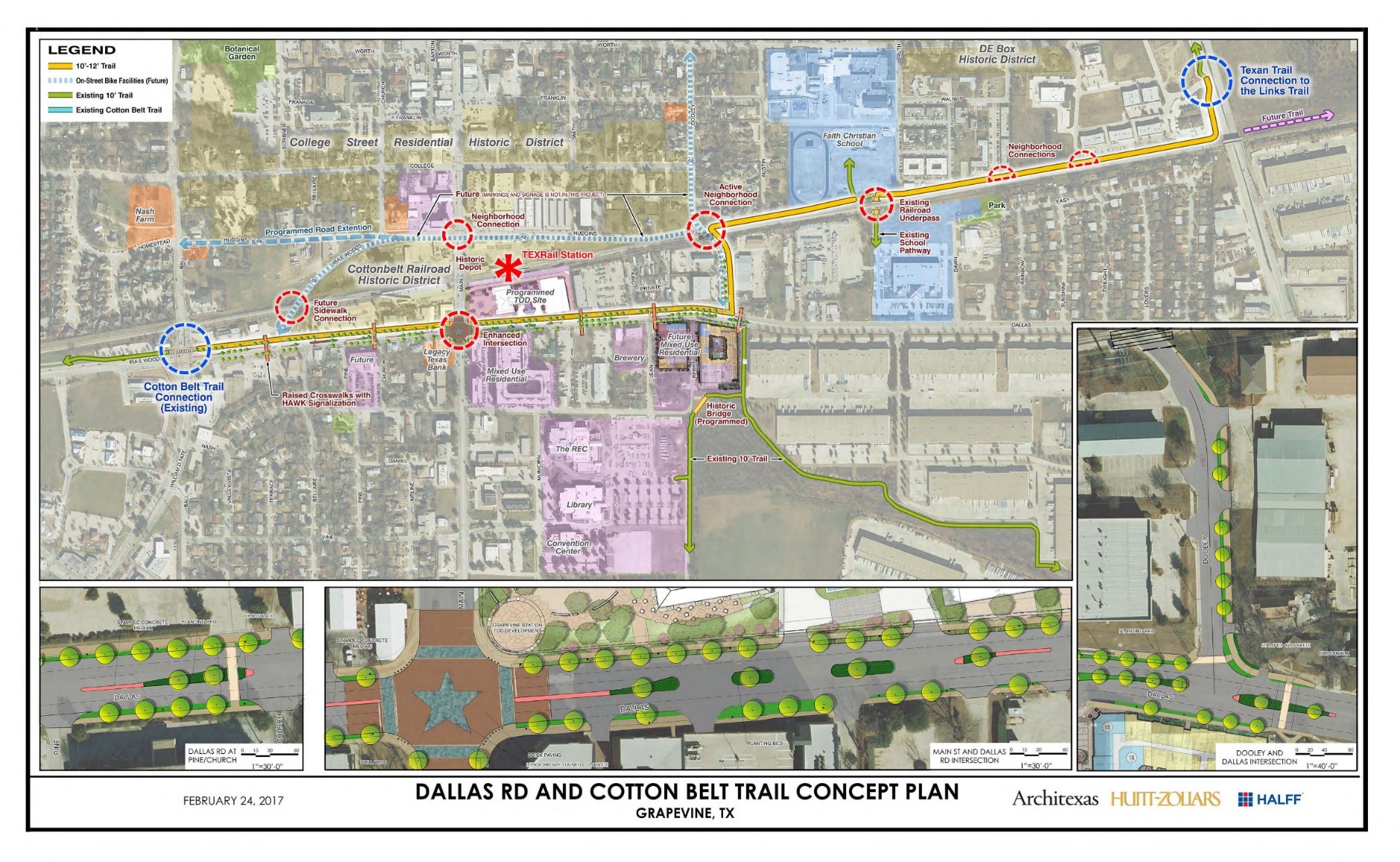 TRANSIT DISTRICT CONTRIBUTING PROPERTIES
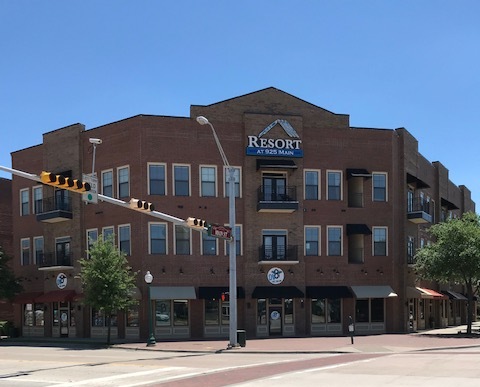 TRANSIT DISTRICT CONTRIBUTING PROPERTIES
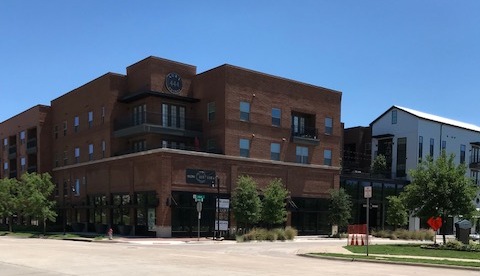 TRANSIT DISTRICT CONTRIBUTING PROPERTIES
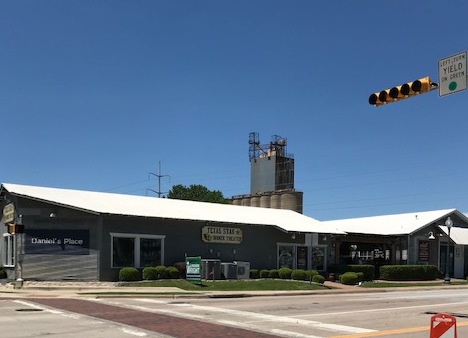 TRANSIT DISTRICT CONTRIBUTING PROPERTIES /REDEVELOPMENT OPPORTUNITIES
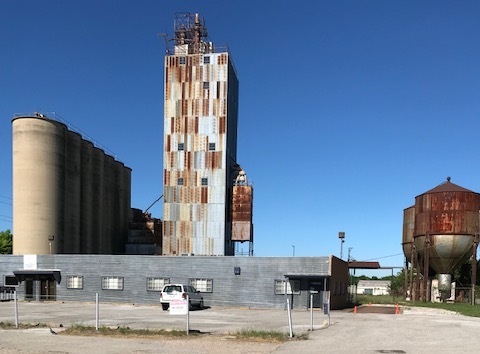 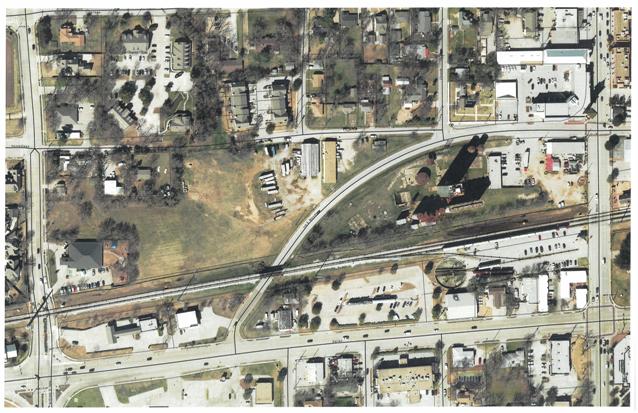 TRANSIT DISTRICT REDEVELOPMENT OPPORTUNITIES
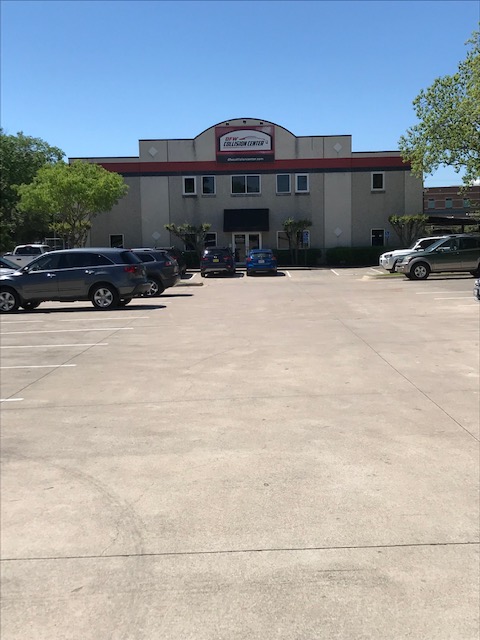 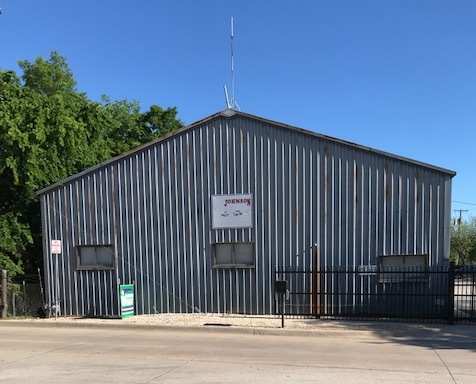 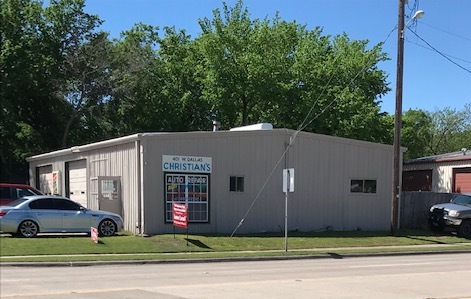 TRANSIT DISTRICT REDEVELOPMENT OPPORTUNITIES
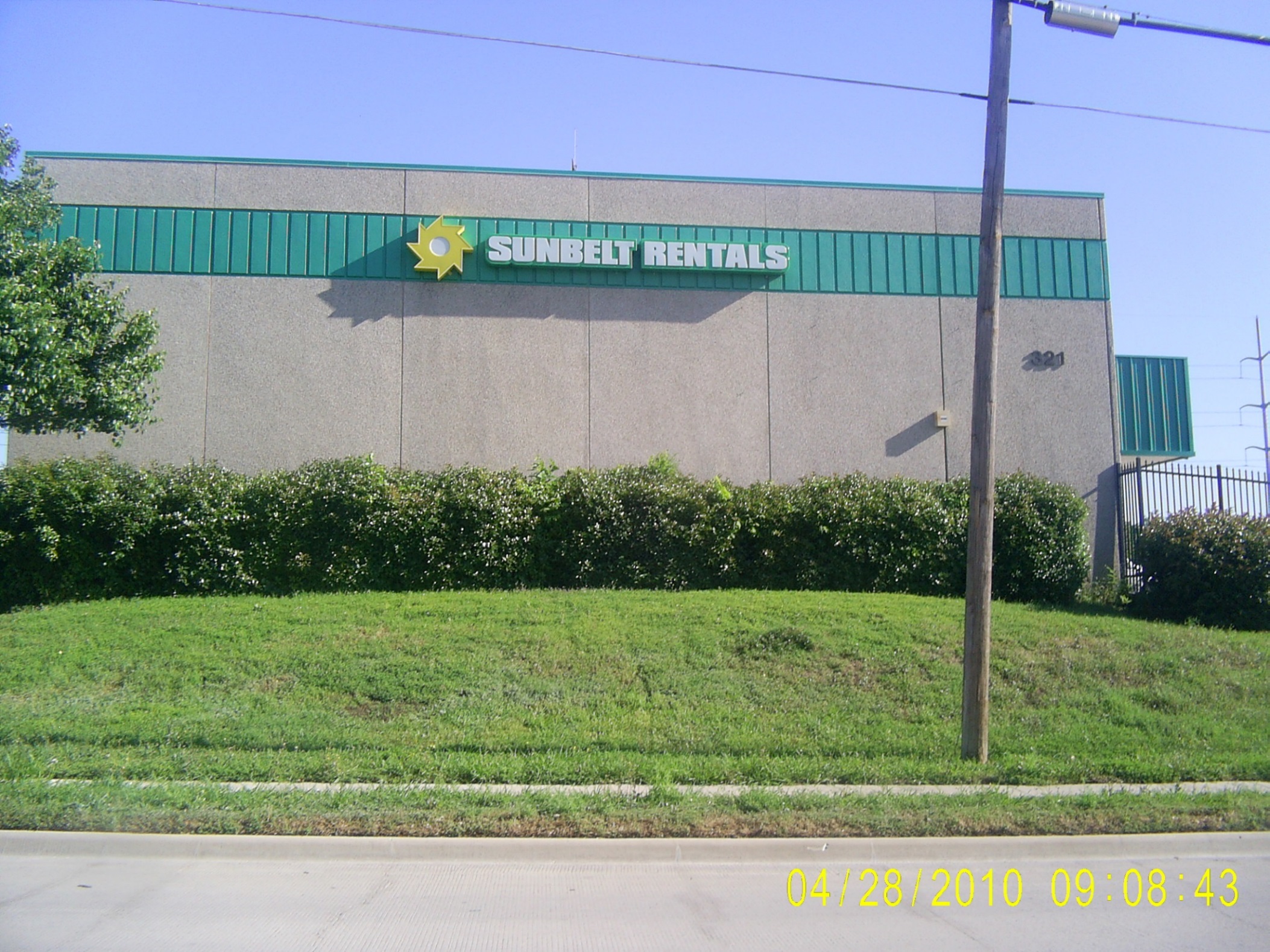 TRANSIT DISTRICT REDEVELOPMENT OPPORTUNITIES
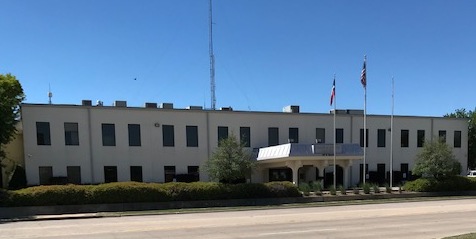 TRANSIT DISTRICT REDEVELOPMENT OPPORTUNITIES
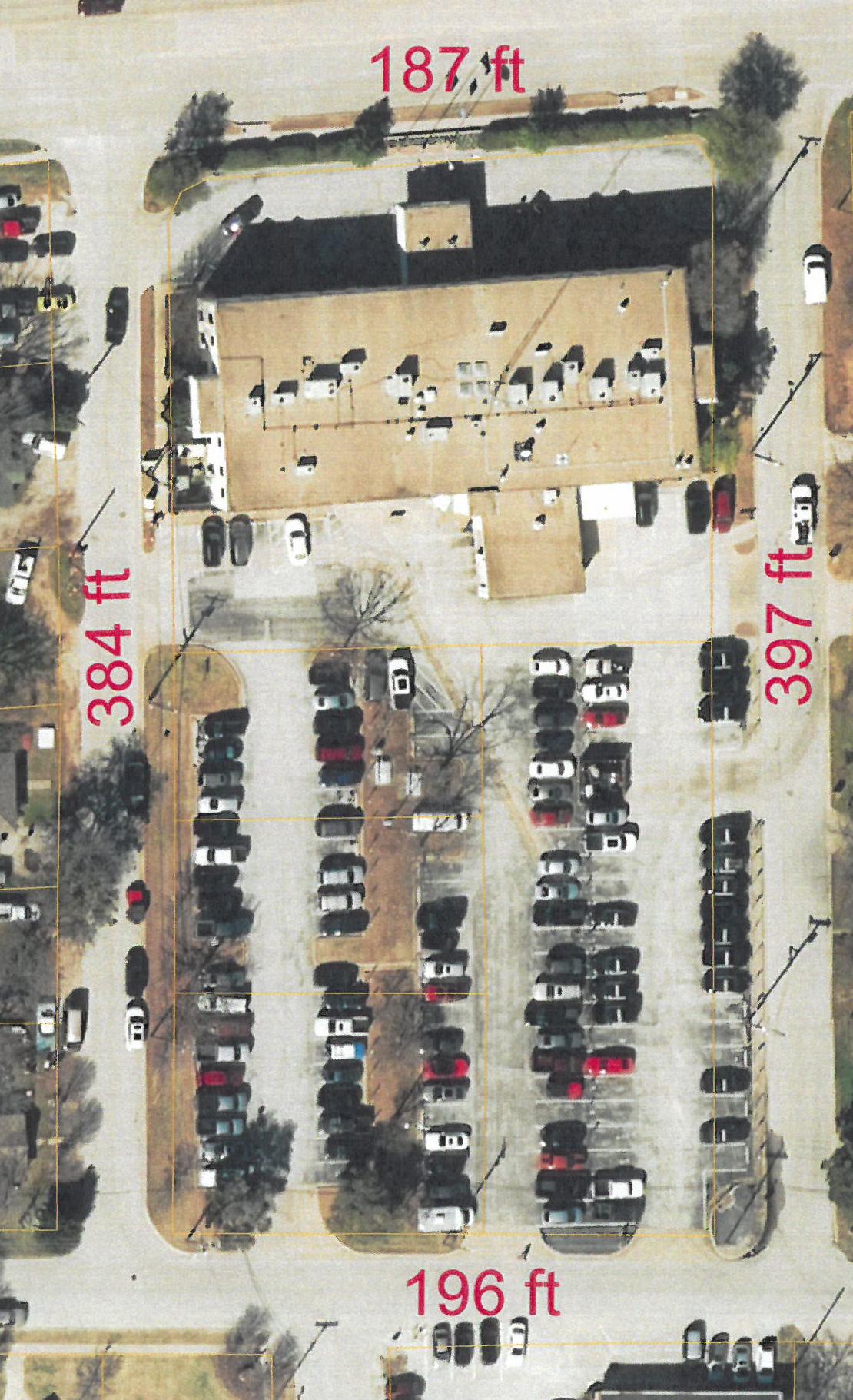 City Owned Property307 West Dallas Road - Approximately 26,580 sf and 1.7 acres